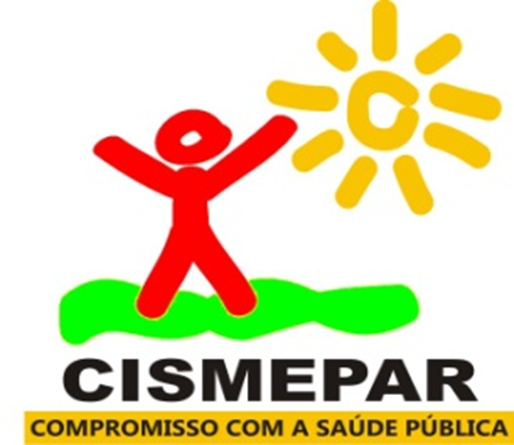 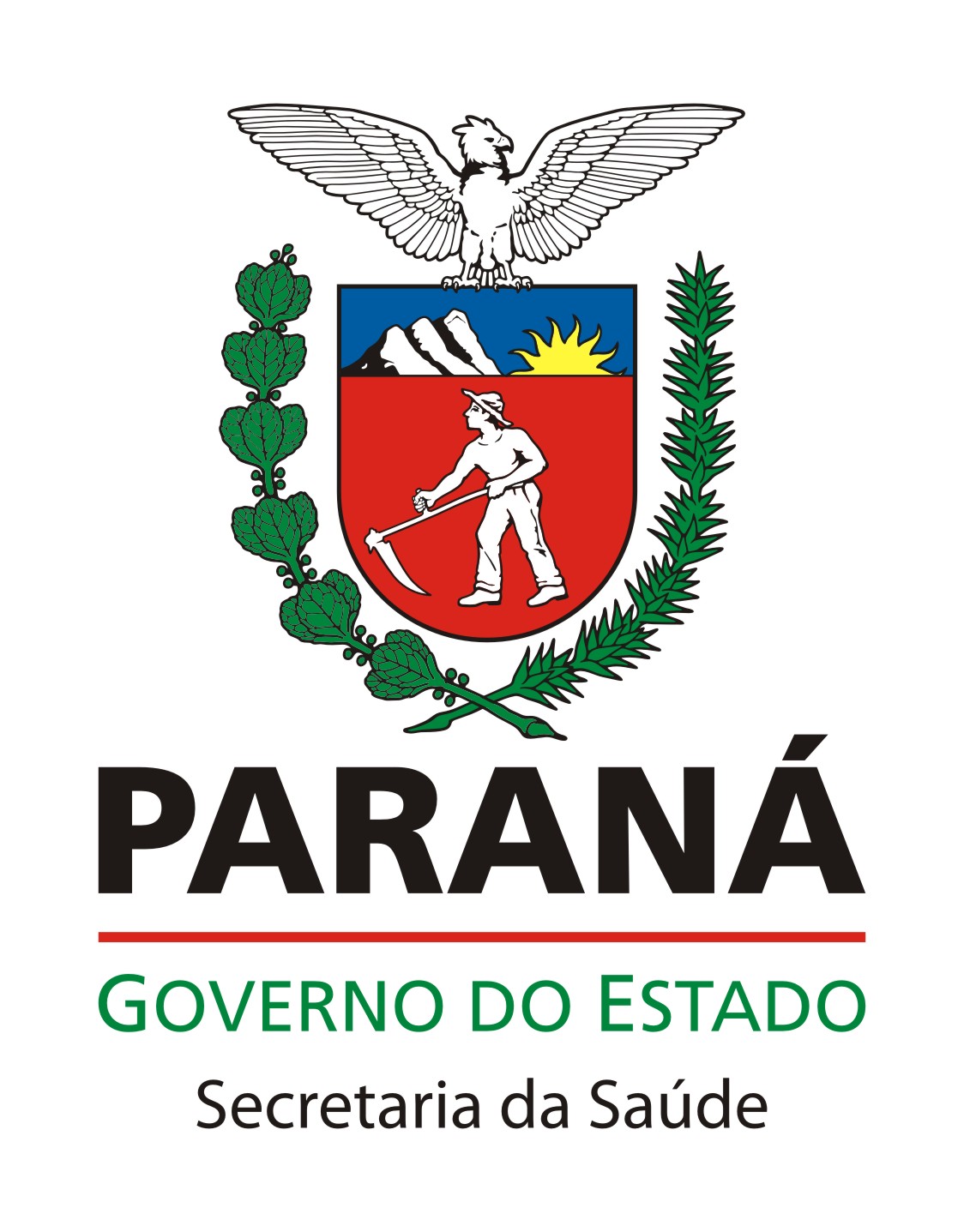 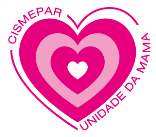 UNIDADE DA MAMA1 ANO SALVANDO VIDAS!
O CISMEPAR tornou-se, nos últimos anos, uma referência entre os 26 consórcios públicos de saúde do Estado do Paraná e faz questão de afirmar seu papel como 
ferramenta de gestão e 
de articulação interfederativa 
para os 21 municípios de nossa região de saúde.
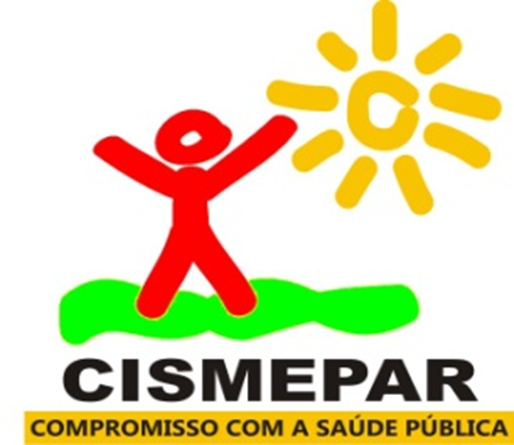 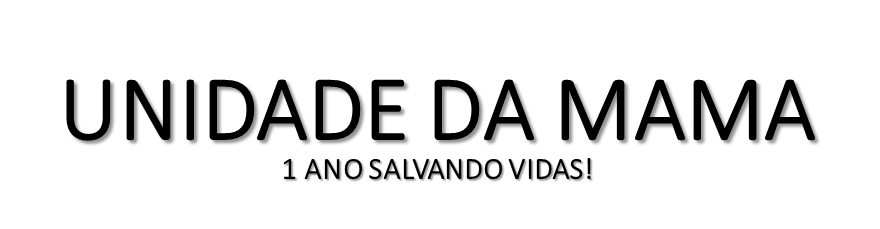 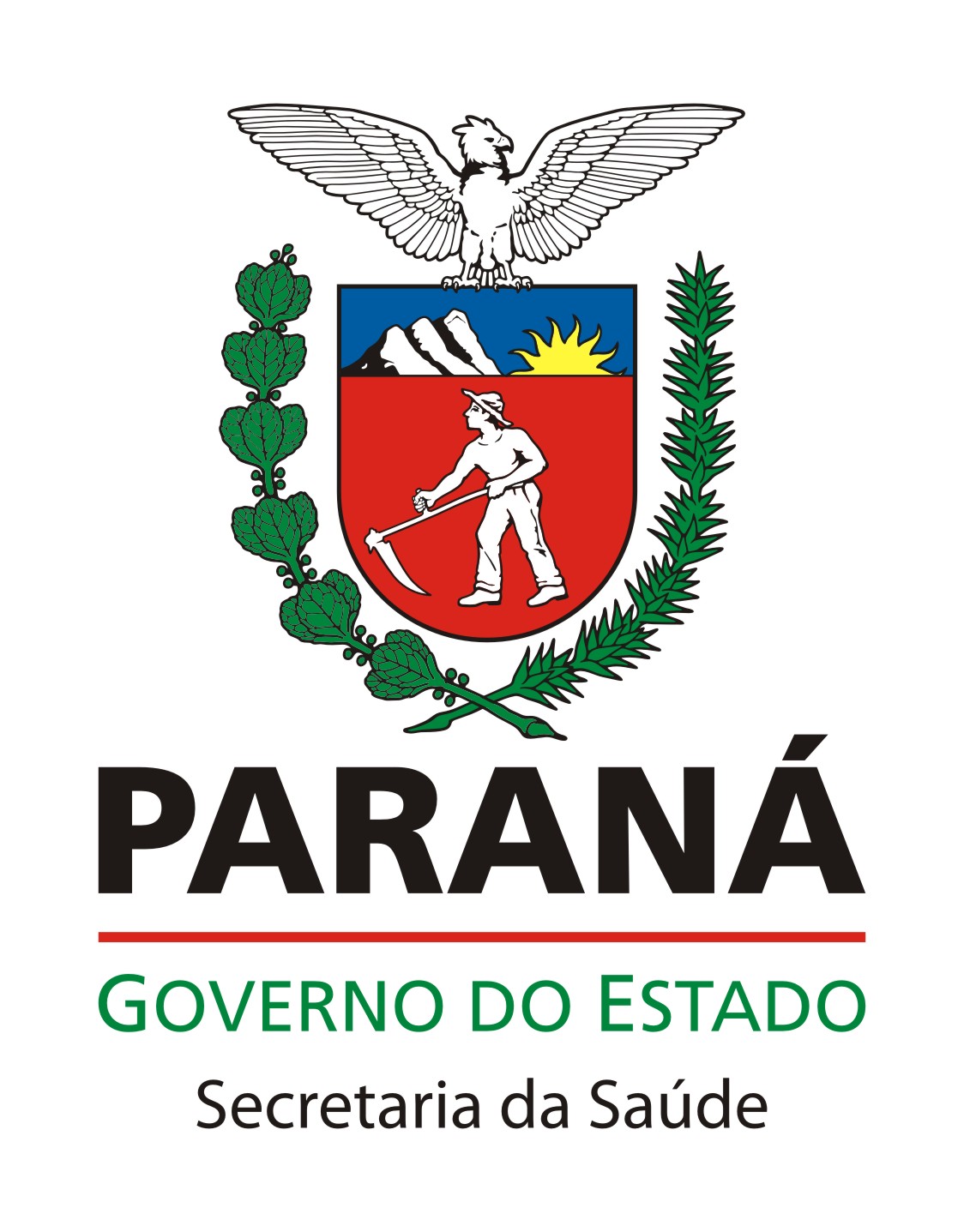 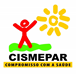 Secretaria de Saúde do Estado do Paraná
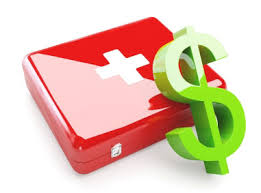 CISMEPAR
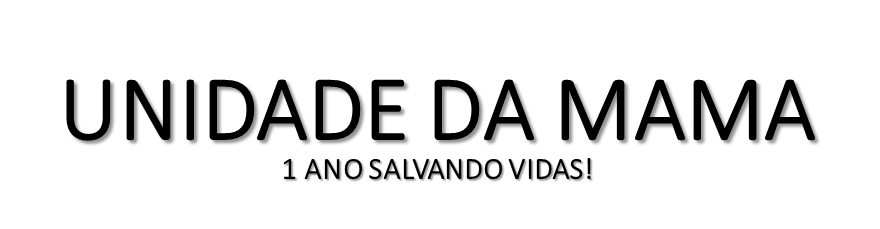 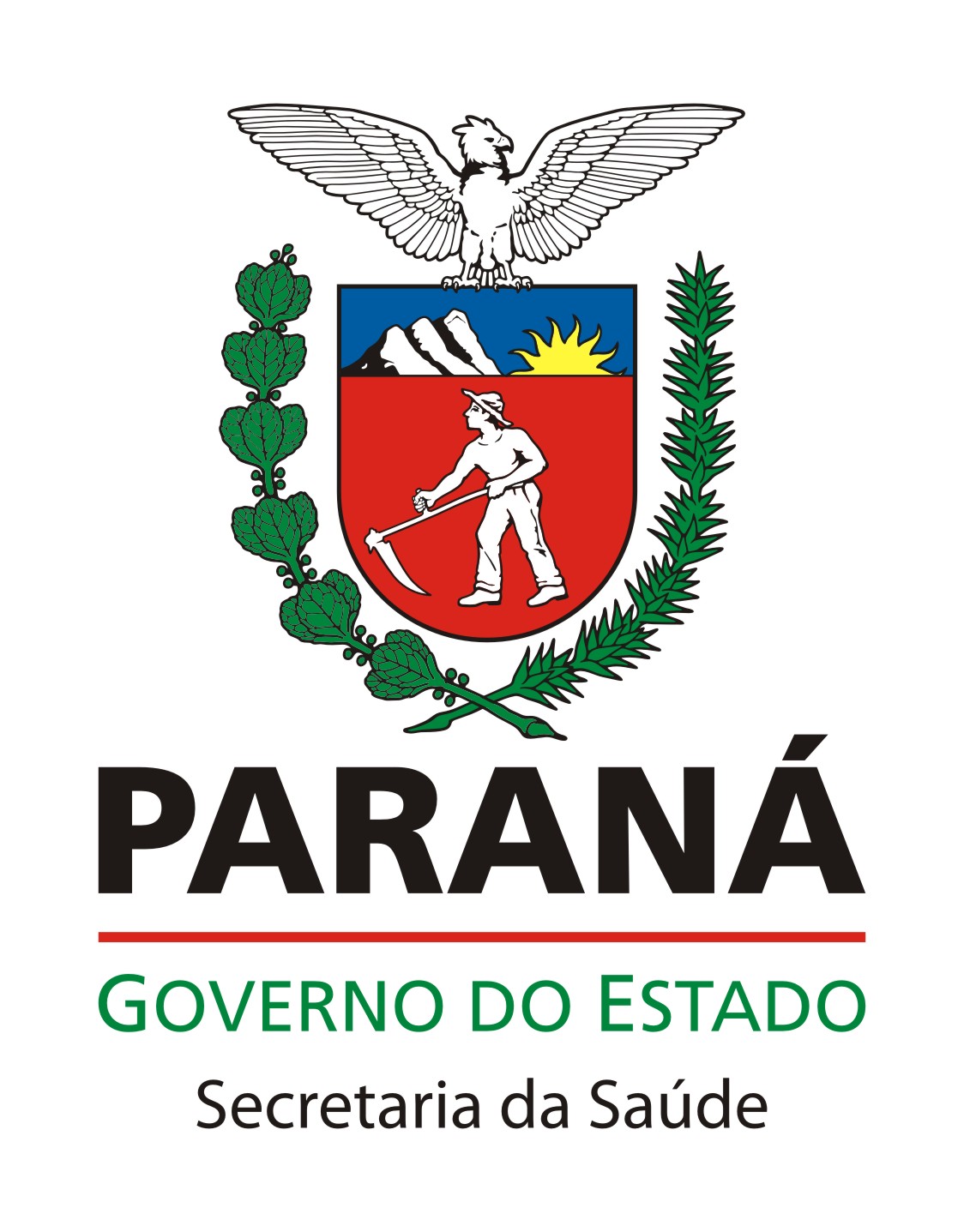 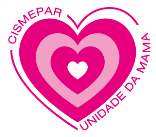 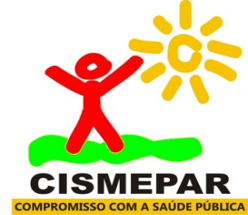 UNIDADE DA MAMA1 ANO SALVANDO VIDAS!
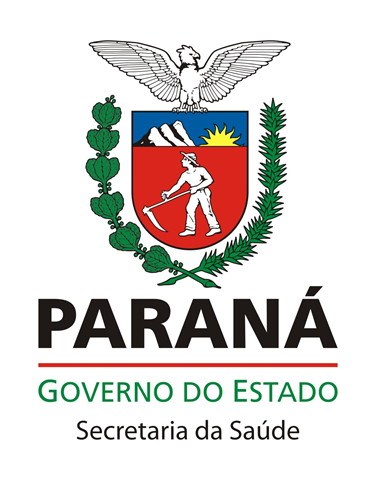 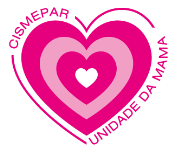 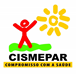 UNIDADE DA MAMA1 ANO SALVANDO VIDAS!
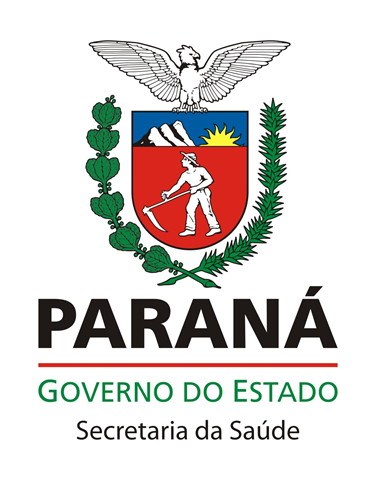 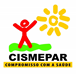 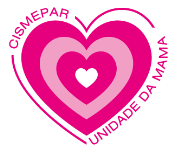 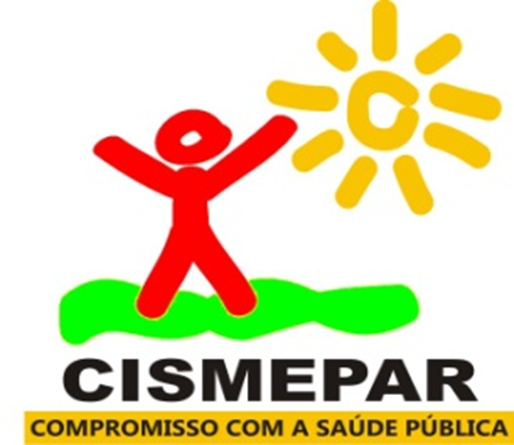 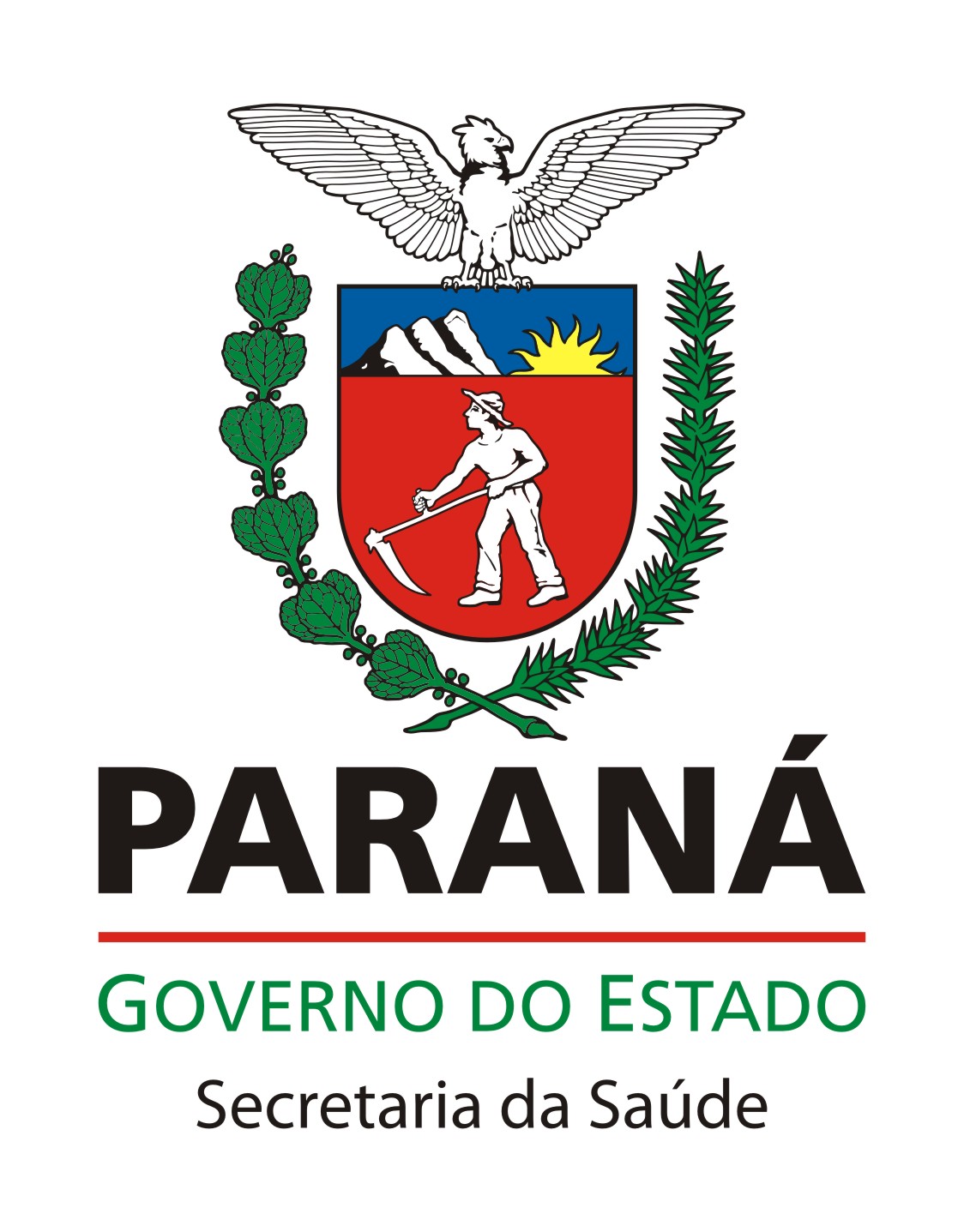 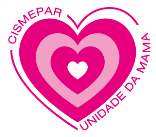 UNIDADE DA MAMA1 ANO SALVANDO VIDAS!